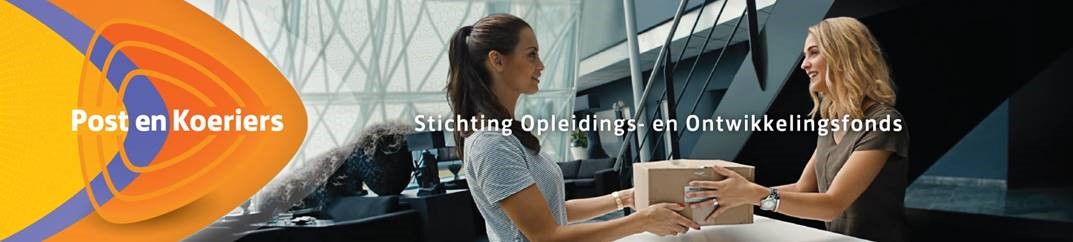 Workshop boeien & binden
Medewerkers met kleine contracten en een relatief ‘solistisch’ beroep 
boeien en duurzaam aan je verbinden


7 november 2016
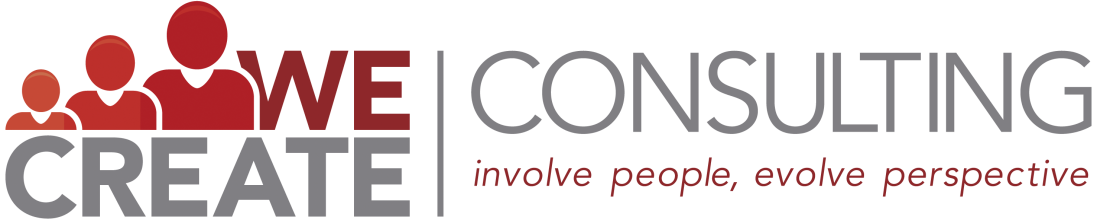 Verbinden wat is dat eigenlijk?
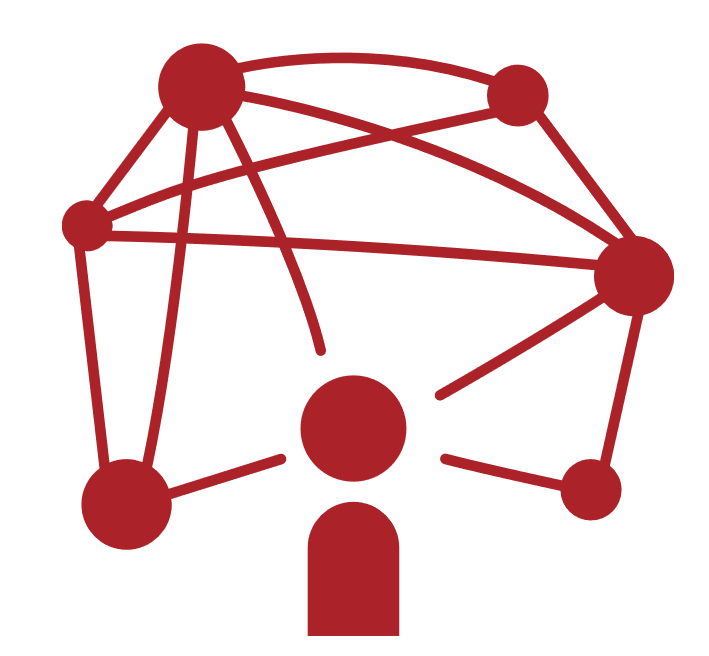 ??
Marina Abramovic – the artist is present
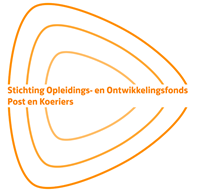 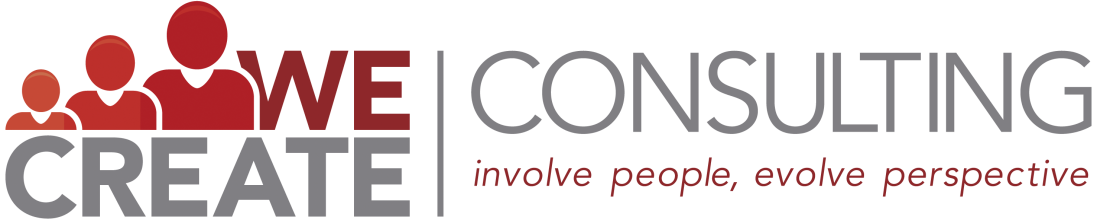 https://www.youtube.com/watch?v=OS0Tg0IjCp4
(Ver)binden!
Vraagt om een open houding van twee partijen
Vraagt om oprechte interesse 
Vraagt om echt kunnen luisteren
Gaat niet vanzelf
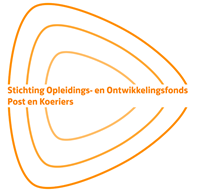 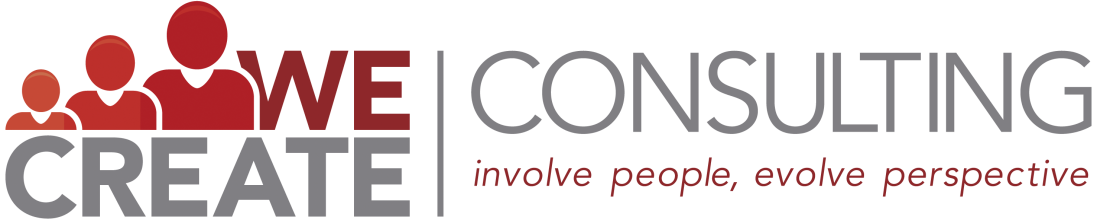 Waarom investeren in boeien & binden? (1)
Fysieke post is al jaren krimpsector
Ruim 10% krimp in volume post per jaar.

Gevolg: jobcarving = steeds minder plaats voor fulltime postbodes.
Deels vervangen door parttime postbezorgers. 

Arbeidscontracten van postbezorgers zijn 8-15 uur per week.

Medewerkers met kleine contracten zijn moeilijker te binden.
Medewerkers zoeken snel naar een baan met meer uren |verdiensten.
Het is betrekkelijk solistisch werk.
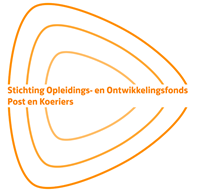 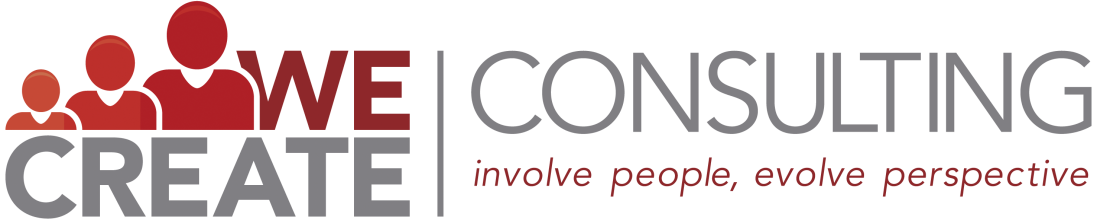 Waarom investeren in boeien & binden? (2)
Per jaar stroomt ca. 30% van de postbezorgers uit, dit vraagt om:
Actieve en constante werving & selectie
Manieren om medewerkers duurzaam aan je te binden
Zoeken van combinaties met andere kleine banen (combi banen)

We kennen grosso modo 2 typen medewerkers:

Type 1 bezorgd om basis inkomen te verkrijgen, heeft in het dagelijkse leven andere ambities.

Type 2 werkt geruime tijd in onze sector en willen we wendbaar houden
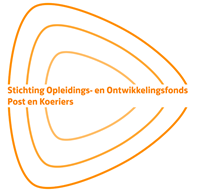 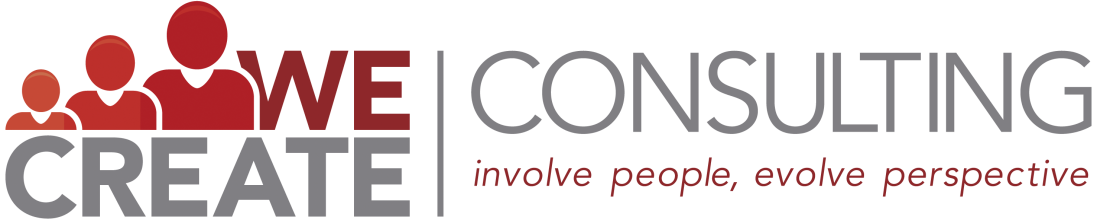 Hoe ga je de verbinding aan?
Twee rollenspellen
Leidinggevende en medewerker
Vraag aan het publiek:
	hoe ga je de (ver)binding aan?
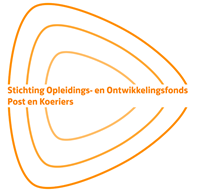 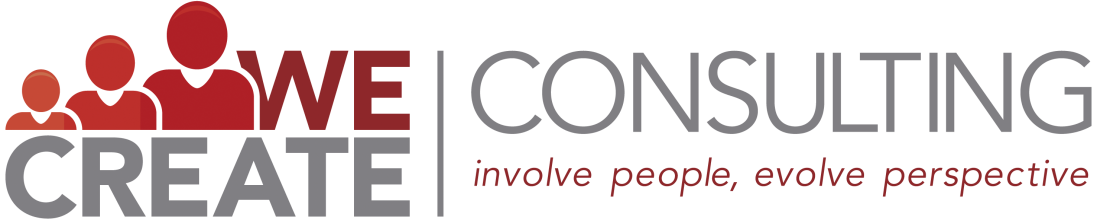 Wat zien we gebeuren?
Wat verbindt medewerkers en een organisatie?
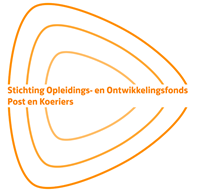 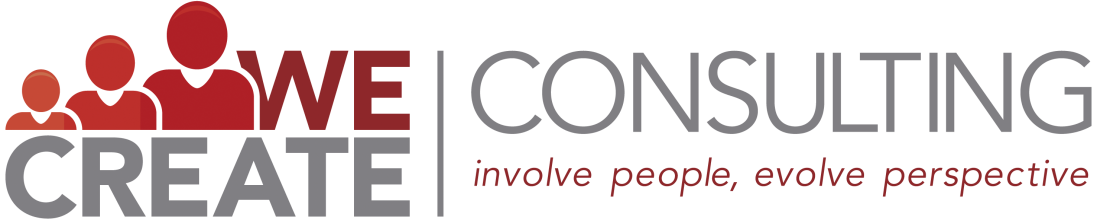 Hoe voer je het échte gesprek?
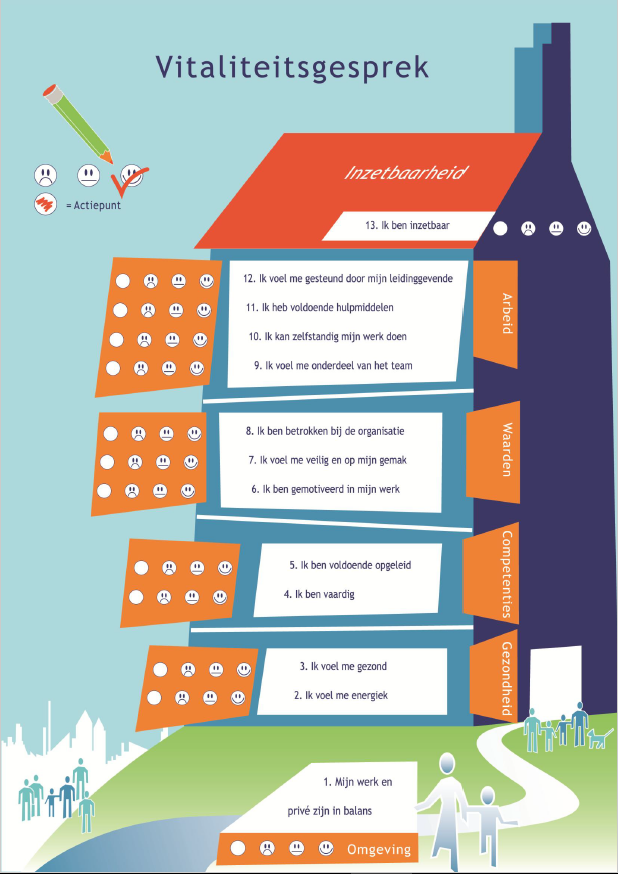 Door oprecht geïnteresseerd te zijn
en verbinding te zoeken.

Door te luisteren.
En dit instrument kan u daarbij helpen!
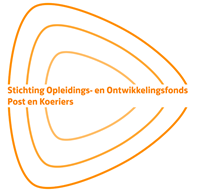 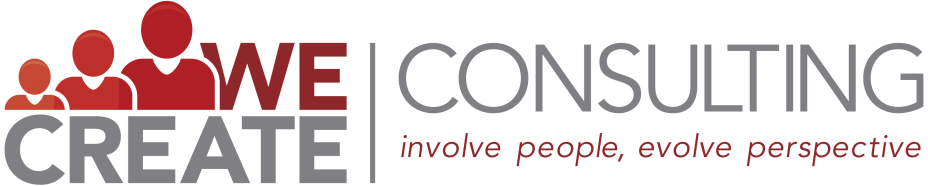 Bedankt voor uw aandacht!
Wilt u meer weten over dit project 
houdt u dan onze website in de gaten 
daar staat binnenkort ons onderzoeksrapport over boeien & binden:

www.postenkoeriersfonds.nl

Dit project is mede mogelijk gemaakt vanuit de regeling cofinanciering sectorplannen van het Ministerie van Sociale Zaken & Werkgelegenheid
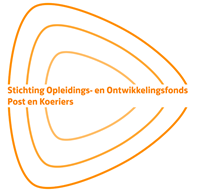 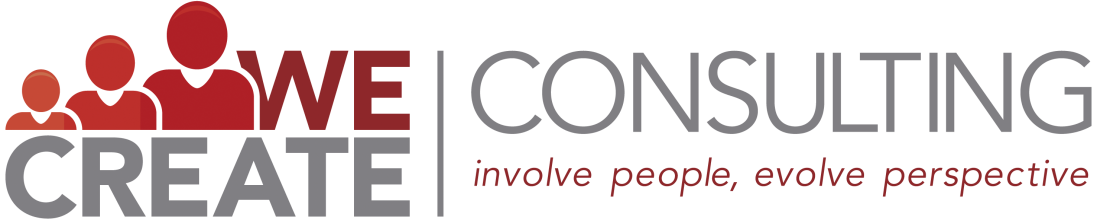